Cours de Français
Aula 17
Niveau Débutant
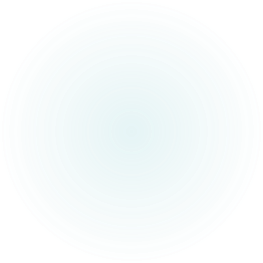 Cours de Français – Niveau Débutant
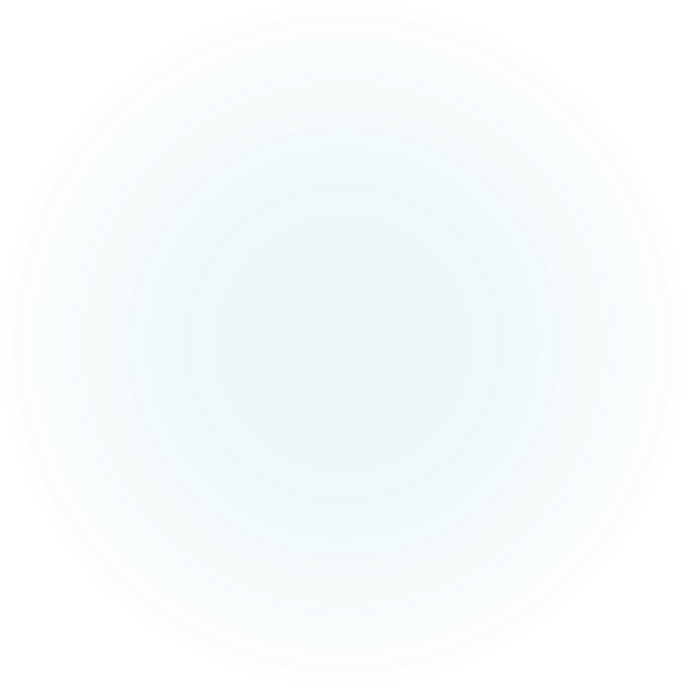 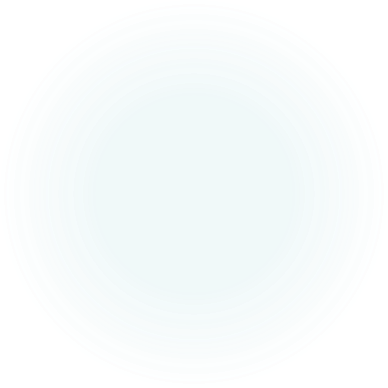 Aula 17
PRÉSENT DE L’INDICATIF – PARTIE 2
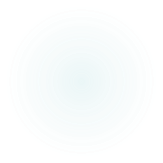 Cours de Français – Niveau Débutant
Aula 17
Cours de Français – Niveau Débutant
Au singulier :
je           >>>>      e   >>>> je parle
tu           >>>>      es >>>>  tu parles
il / elle    >>>>      e  >>>> il / elle parle
Au pluriel
nous         >>>>       ons >>>> nous parlons
vous         >>>>       ez   >>>> vous parlez
ils / elles   >>>>       ent >>>> ils / elles parlent
Aula 17
Cours de Français – Niveau Débutant
Je parle français.
Je ne parle pas allemand.
Parlez vous anglais, madame?
Est-ce que il parle portugais?
Aula 17
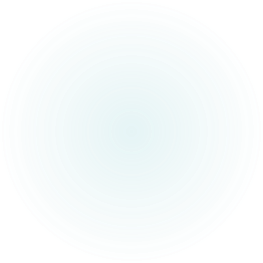 Cours de Français – Niveau Débutant
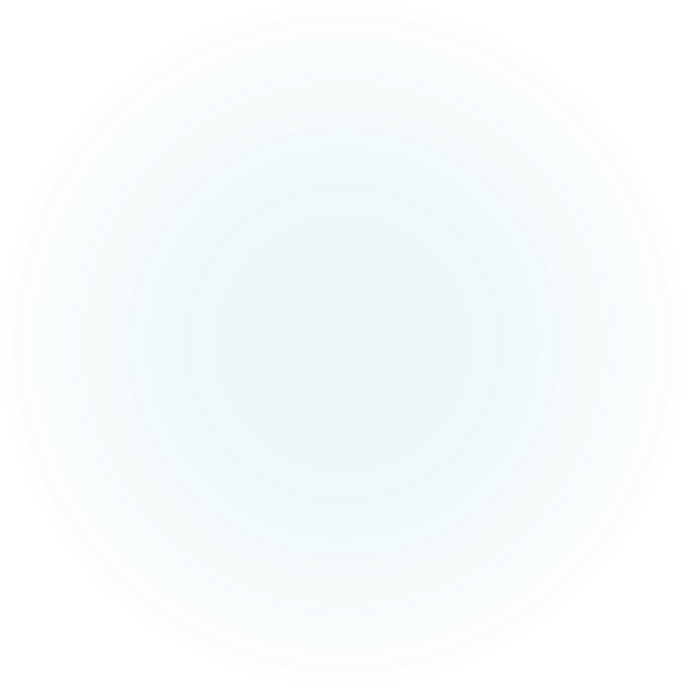 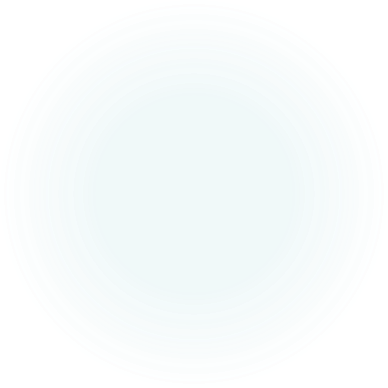 Aula 17
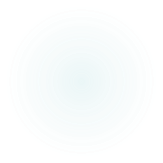 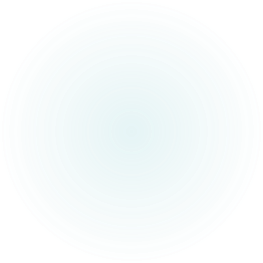 Cours de Français – Niveau Débutant
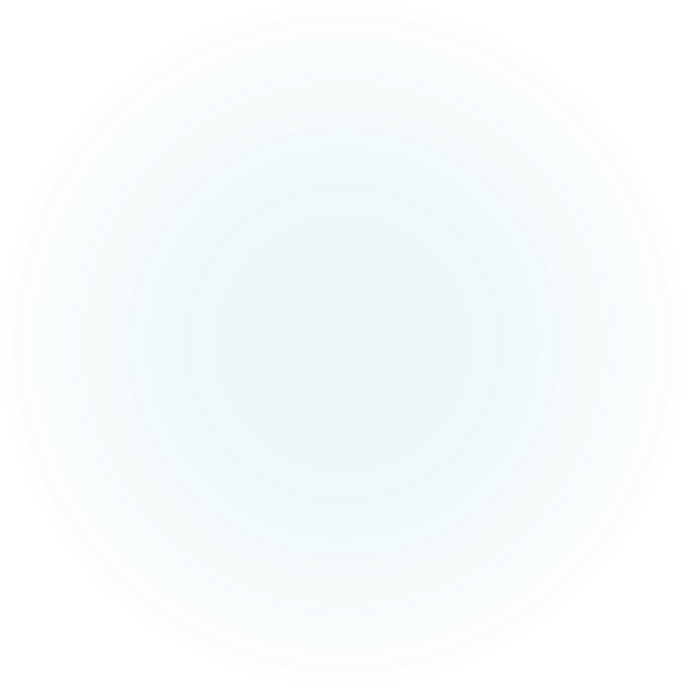 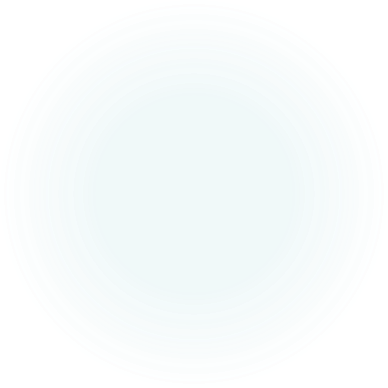 Aula 17
aimer
Esta Foto de Autor Desconhecido está licenciado em CC BY-NC
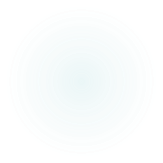 Cours de Français – Niveau Débutant
J’AIM
TU AIM
IL / ELLE / ON AIM

NOUS AIM
VOUS AIM
ILS / ELLES AIM
Aula 17
Cours de Français – Niveau Débutant
J’AIME
TU AIMES
IL / ELLE / ON AIME

NOUS AIMONS
VOUS AIMEZ
ILS / ELLES AIMENT
Aula 17